Change Network
November 2019
Index Mapping Results
How much work was this?
18 
204
62,300

20
0
Spreadsheets
Tabs
Active Index Numbers

Working Days
Extensions
How did we get this done?
Newsletters, Web Pages, Webinar, Office Hours, Guideline Documents, Presentations
Video views

Magical Spreadsheet Template
Unique Spreadsheet Sessions
In-spreadsheet Comments
Change Network Hours 
Coordinating with Colleagues
25+ 

1,175

1
10,125
258
Countless
Results
13,500
48,800
5,300
43,500
23,200
Consolidated Index Numbers
Unique Chart Strings
Non-Project GL Strings
Tasks
Projects
Thank you!
Phase 3- Chart Stabilization
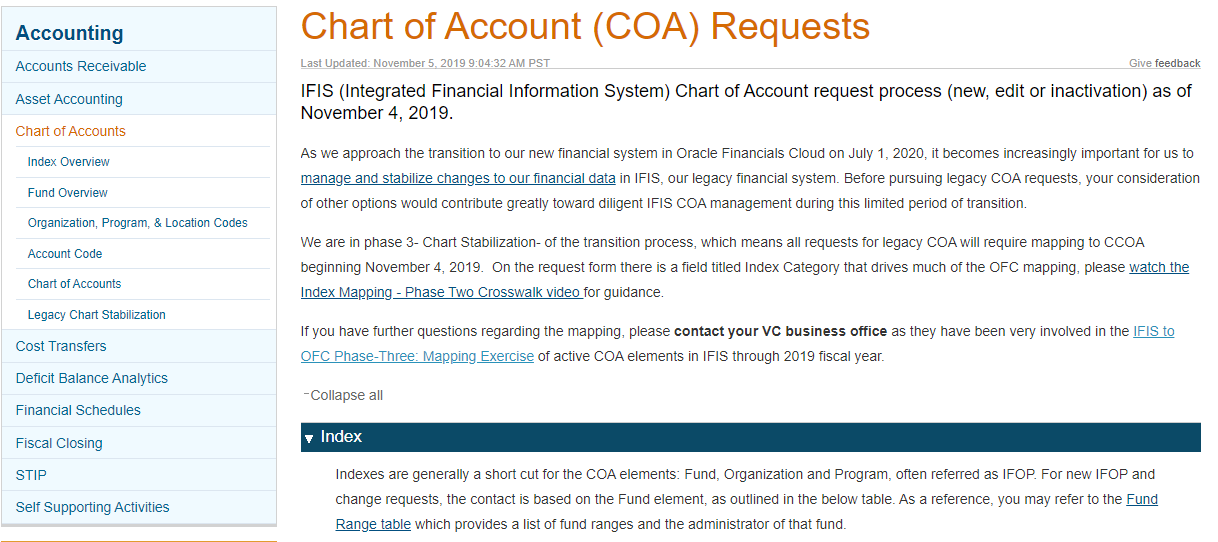 Legacy Chart Stabilizationhttps://blink.ucsd.edu/finance/accounting/chart/chart-stabilization.html

Chart of Accounts Request Instructionshttps://blink.ucsd.edu/finance/accounting/chart/index.html
SME Recruitment
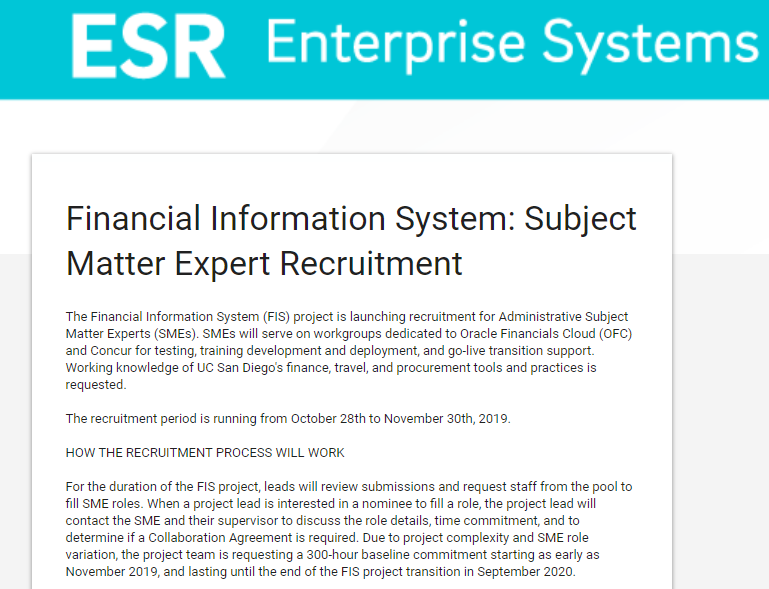 ·         The recruitment period runs from October 28th to November 30th, 2019.
·         We need University-wide participation; this is your area’s opportunity to build competency in Oracle and Concur systems before go-live.
·         Please nominate staff and encourage supervisors to allow for participation.
·         300 hours is the baseline commitment
SME Recruitment Form
Kuali Project Updates
November 7, 2019
[Speaker Notes: Add comments to notes]
Agenda
1 | Kuali Research Project Update
2 | Upcoming Trainings
3 | Upcoming Unit and Faculty Engagements
KR Project Timeline
Upcoming Milestones
We are here
Dec 2019 – Jan 2020
Apr – Jun 2020
Oct – Dec 2017
Jan – Mar 2018
Jan 21, 2020
Apr 2018 – Apr 2019
Aug 2018 – Apr 2019
May – Dec 2019
Jan – Mar 2020
Milestones
80+ SMEs
200+ hours
25 Processes
Over 1 year
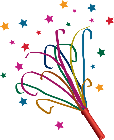 Business Process Design
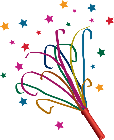 Final configurations - Complete
System Configuration
Testing
Functional Testing – Complete
Data Migration Testing – In Progress
System Integration Testing – In Progress
Business Process Testing – In Progress
User Acceptance Testing – Scheduled (Dec)
Chancellor Cabinet and Deans Update - Complete
SME Train-the-Trainer – Complete
Learning Labs – Scheduled (Nov – Jan)
Webinars – To be scheduled
WalkMe Builds – In Progress
Change Management: Communications and Training
Transition
Service Transition (project to operational model) – In progress
Hypercare User Support Planning – In progress
Kuali Research Training
Registration is now open!
Kuali Research Proposal Development Learning Labs (Nov – Jan):
How to build a System-to-System Proposal, Non System-to-System Proposal, a Detailed Budget, and other features of the system
How to associate new business processes for proposal submission

Offerings will have General Campus, Health Sciences or Marine Sciences Focus

Topic specific trainings will also be offered as needed

To register go to Kuali Research Training Opportunities
Upcoming Unit and Faculty Engagements
SPO Leadership Outreach to Submitting Units
SPO Leaders are the process of scheduling meetings with submitting unit heads across, AA, HS and MS to communicate notable changes regarding business processes related to Kuali Research

Units heads be expected to work within their areas to develop and submit an implementation plan
Resources Available to Stay Up to Date!
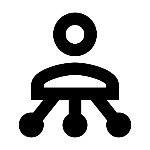 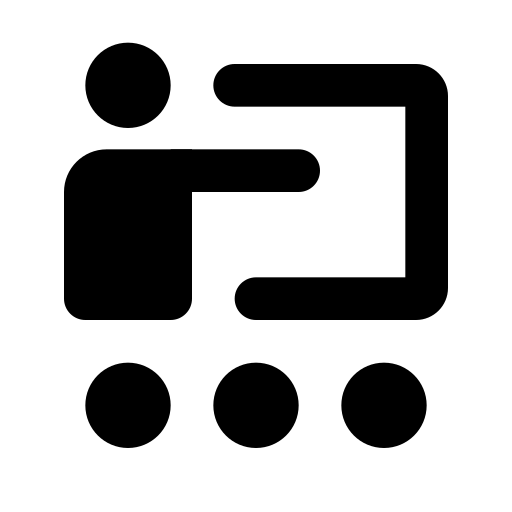 REGISTER FOR LEARNING LABS
https://esr.ucsd.edu/projects/kuali-research/index.html
CHANGE NETWORK
esr.ucsd.edu/projects/kuali-research/network/
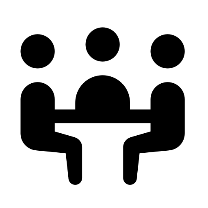 INVITE US TO YOUR MEETING!
njoyce@ucsd.edu 
858-534-9112
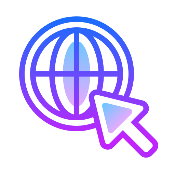 WEBSITE
esr.ucsd.edu/projects/kuali-research/
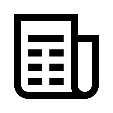 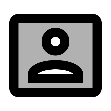 NEWSLETTER
esr.ucsd.edu/contact/subscribe.html
DIGITAL FORUM
Last Wednesday of every month 
(note holiday schedule will change dates see newsletter and website for updates)
12:00PM – 1:00PM
https://ucsd.zoom.us/s/897430526
For questions about Kuali Research contact Nicole Joyce at njoyce@ucsd.edu or 858-534-9112

For questions about Kuali COI contact Jennifer J. Ford at jjford@ucsd.edu or 858-534-3335 

For questions about Kuali IRB contact Kip Kantelo at kkantelo@ucsd.edu or 858-822-1870
[Speaker Notes: Not doing the following for KR (may differ from COI depending on strategy changes per system development)
Instructor-led Classroom (ILT)
Low-level Interaction eLearning
Medium-level Interaction eLearning
High-level Interaction eLearning
Tutorial Videos]